CAPITAL IT PROJECT REVIEW2026-2032
Jim Barnhart, Chief Information Officer
Commonwealth Office of Technology
June 11, 2025
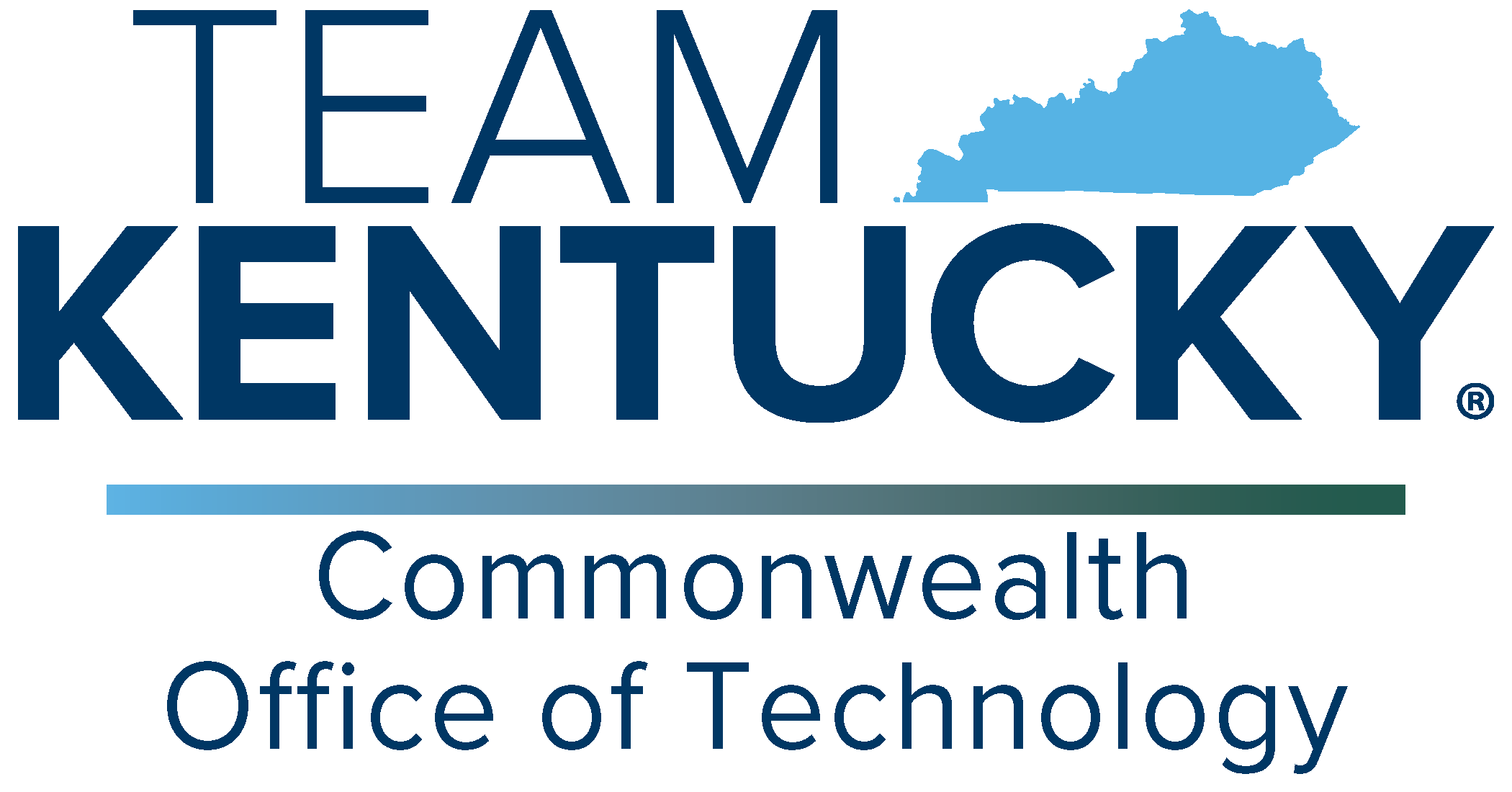 Capital IT Planning – COT’s RolePer Capital Planning Advisory Board Instructions
KRS Chapter 7A does not outline a specific role for the Commonwealth Office of Technology (COT) in the capital planning process. 

However, it has been the Capital Planning Advisory Board’s stated policy and practice in prior years to utilize COT’s specialized expertise relative to the information technology projects submitted by the executive branch agencies, excluding postsecondary education institutions.
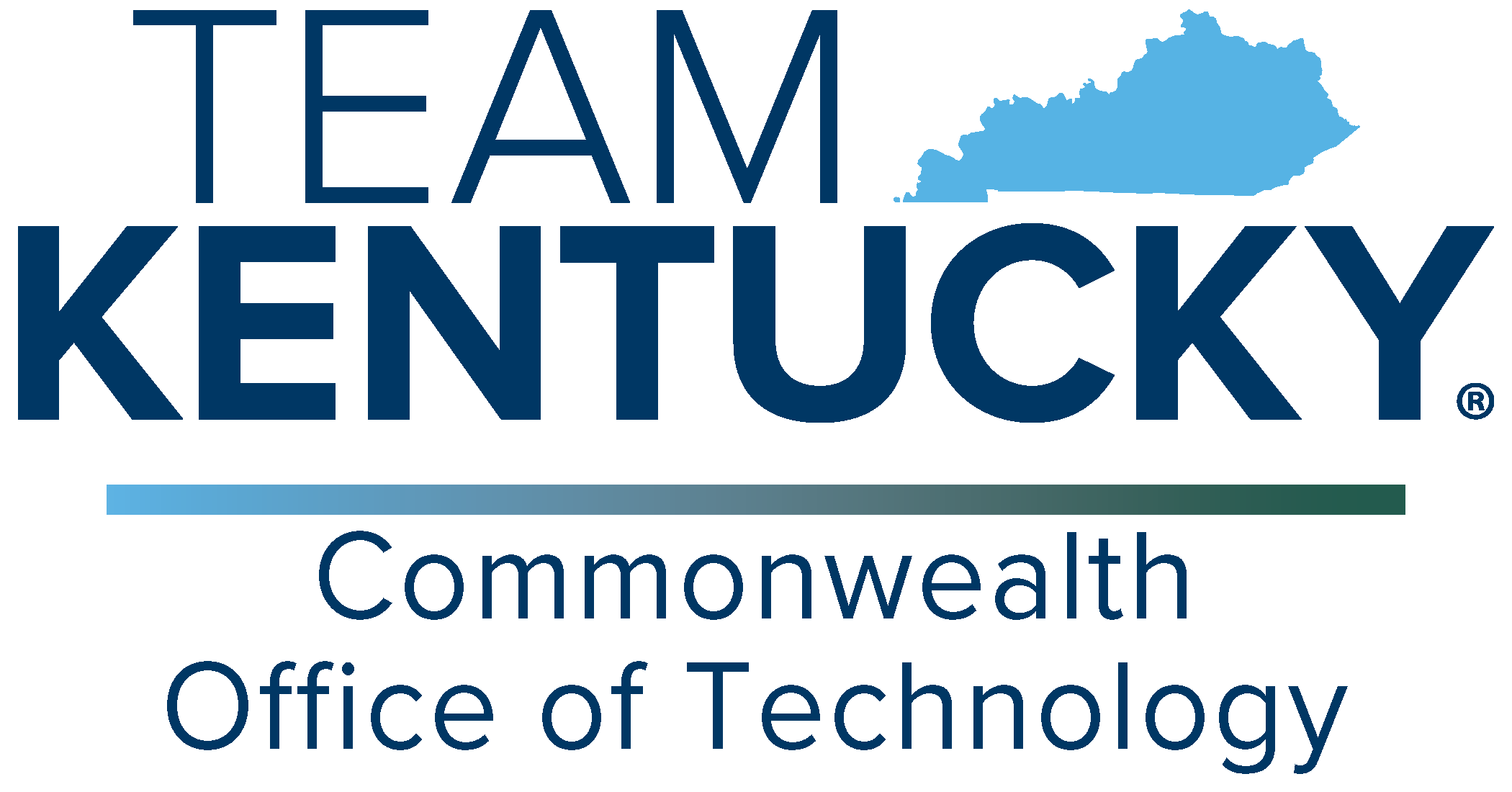 Capital IT Planning – COT’s RolePer Capital Planning Advisory Board Instructions
An independent review panel, comprised of representatives from different agencies, will evaluate the projects. 
COT will invite agency representatives to present an overview of their information technology needs and address any questions the review panel may have. 
The panel will then develop an objective score for each project based on a set of well-defined criteria developed by COT.
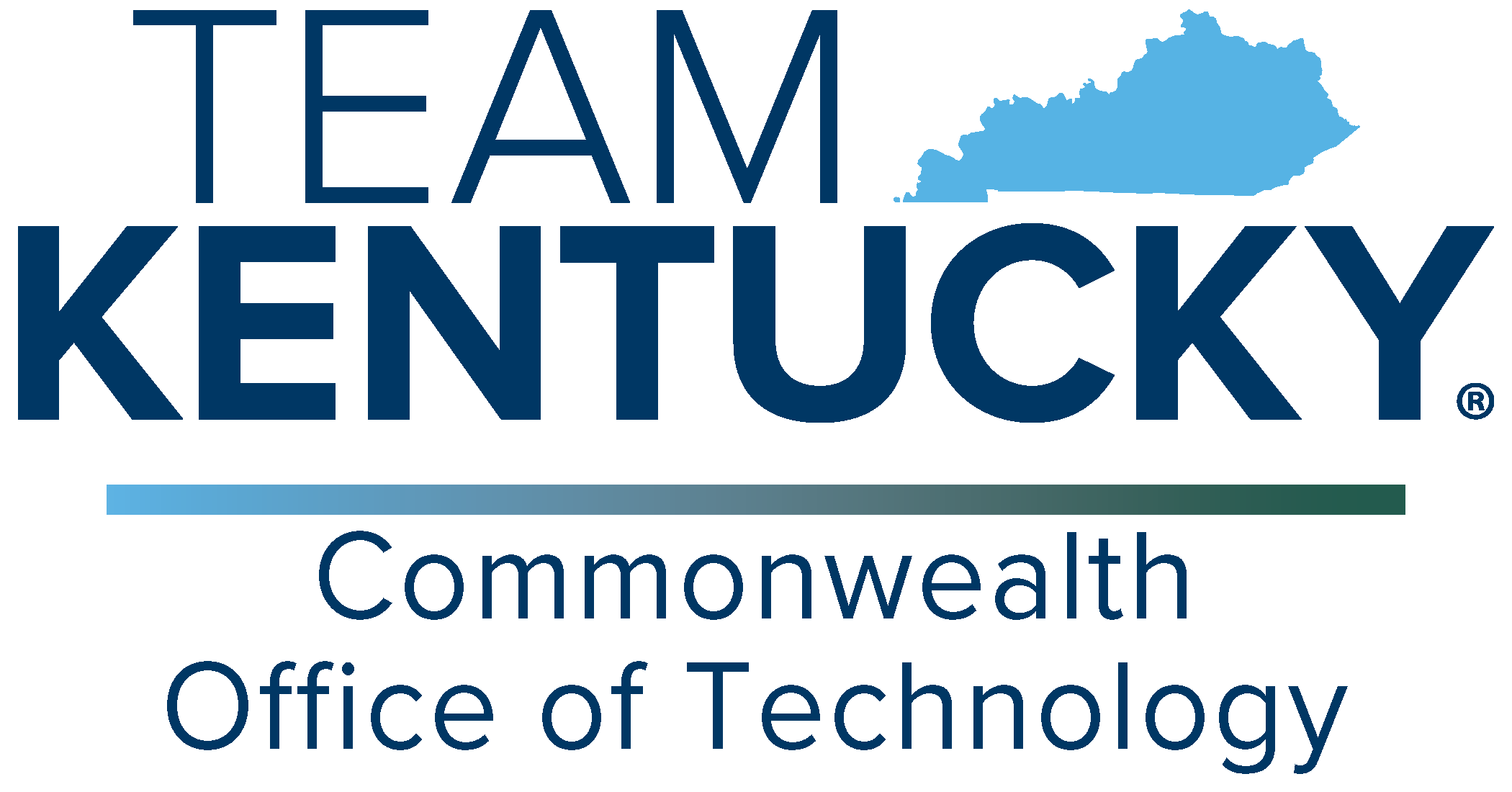 Capital IT Planning – COT’s RolePer Capital Planning Advisory Board Instructions
Capital Project Scoring Committee includes Ten (10) Scorers from:
Personnel Cabinet
Public Protection Cabinet
Office of State Budget Director
Tourism, Arts, & Heritage Cabinet
Kentucky Transportation Cabinet
Finance and Administration Cabinet
Cabinet for Health and Family Services 
Sixteen (16) Capital IT Project Requests totaling approximately $330.5 million
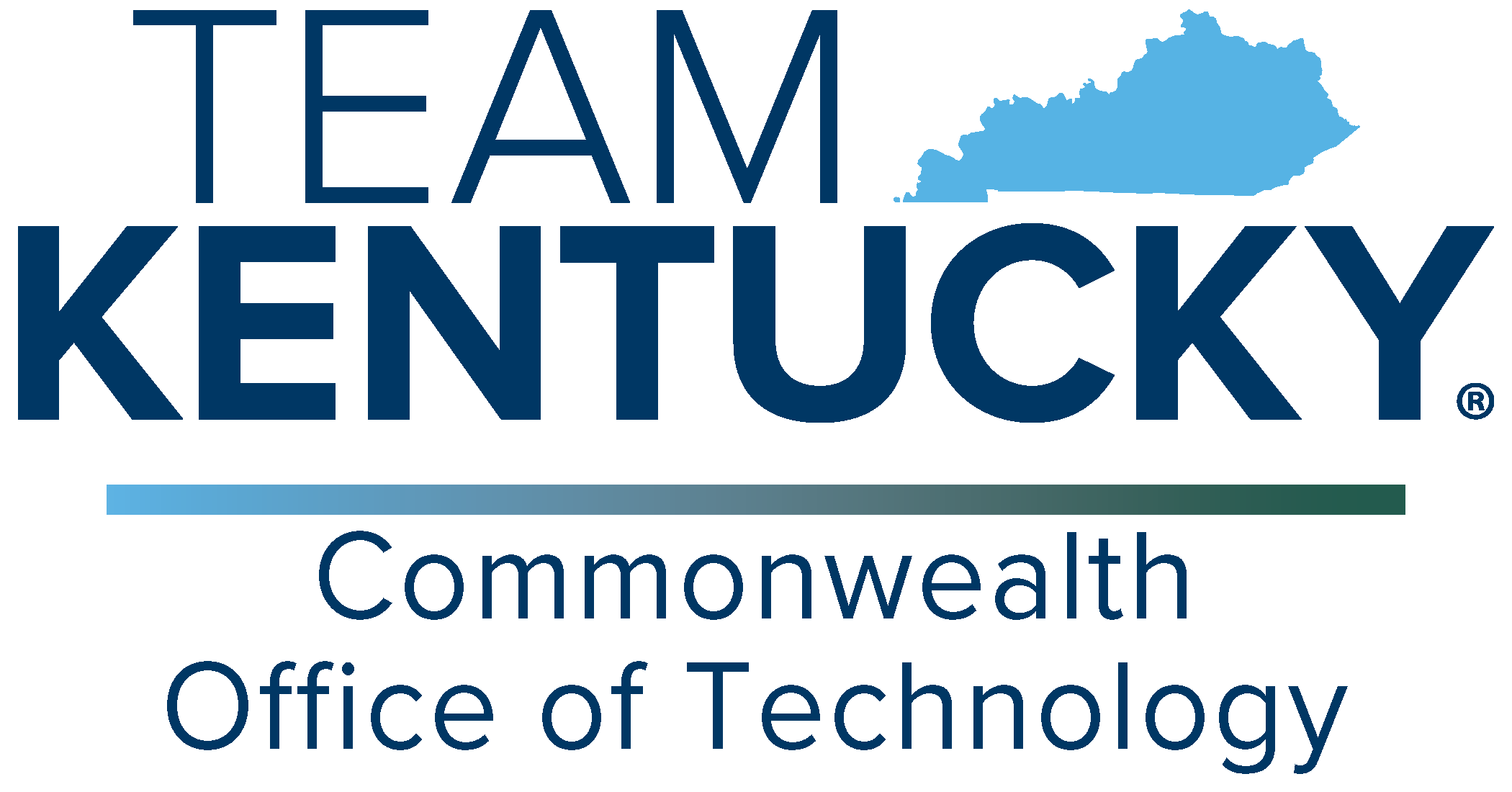 Capital IT Project Review 2026-2032 
Scoring Process
Requesters submitted detailed information supportive of the criteria

Committee scored during oral presentations

Automated prioritization of projects based upon scores and weights favoring projects with high business values and low risk

Real-time review of variances in scores to ensure reviewers shared common:
Understanding of the scoring criteria
Details of the project
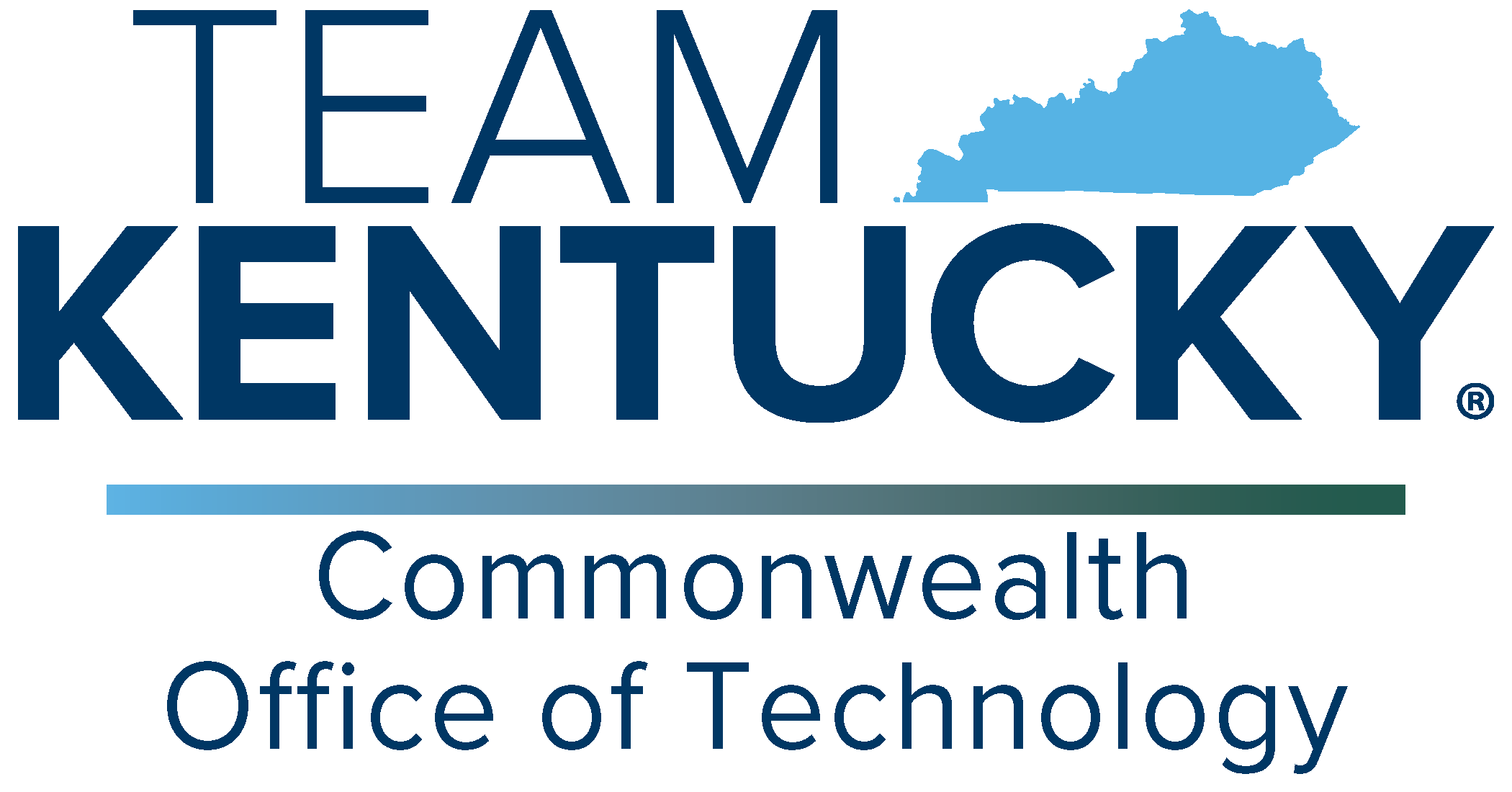 Capital IT Project Review 2026-2032 
Funds Requested by Ranking
Capital IT Project Review 2026-2032 
CIO Recommendations
Capital IT Project Review 2026-2032 
Scoring Criteria
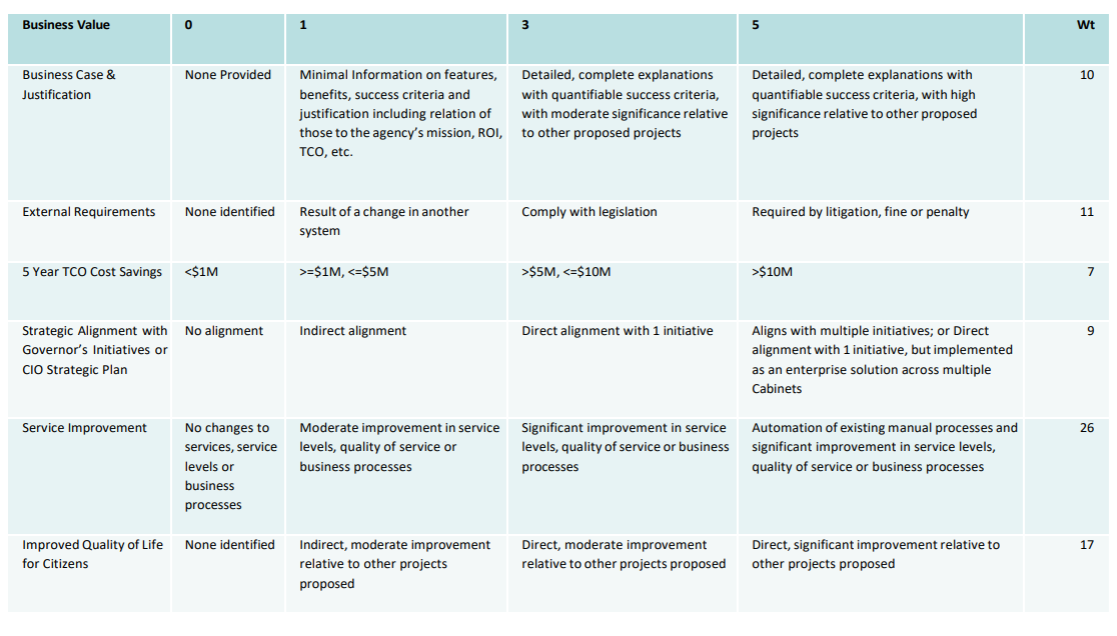 Capital IT Project Review 2026-2032 
Scoring Criteria
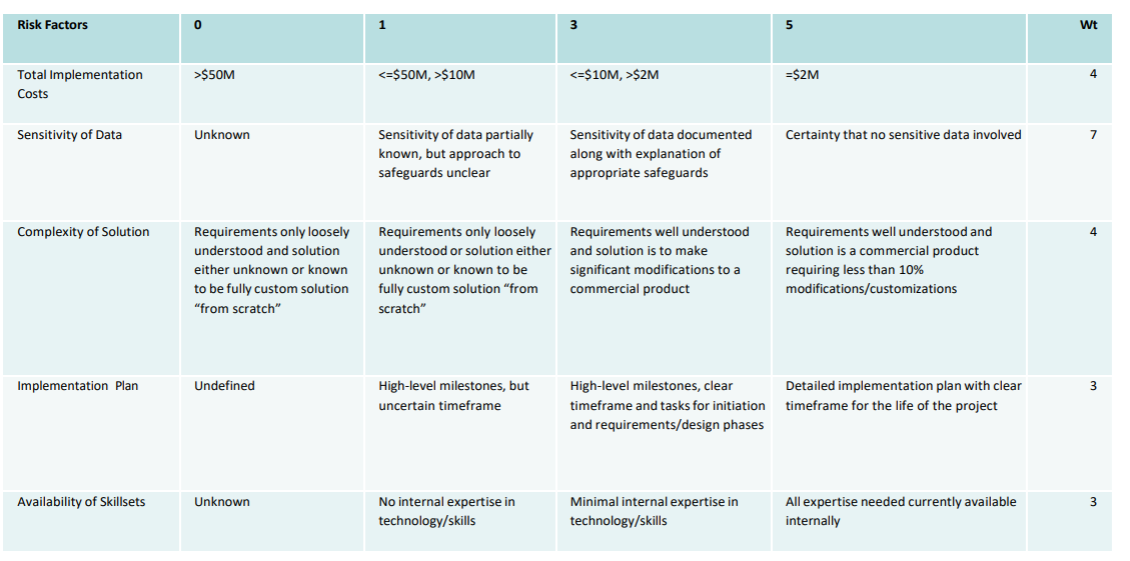 Thank you!
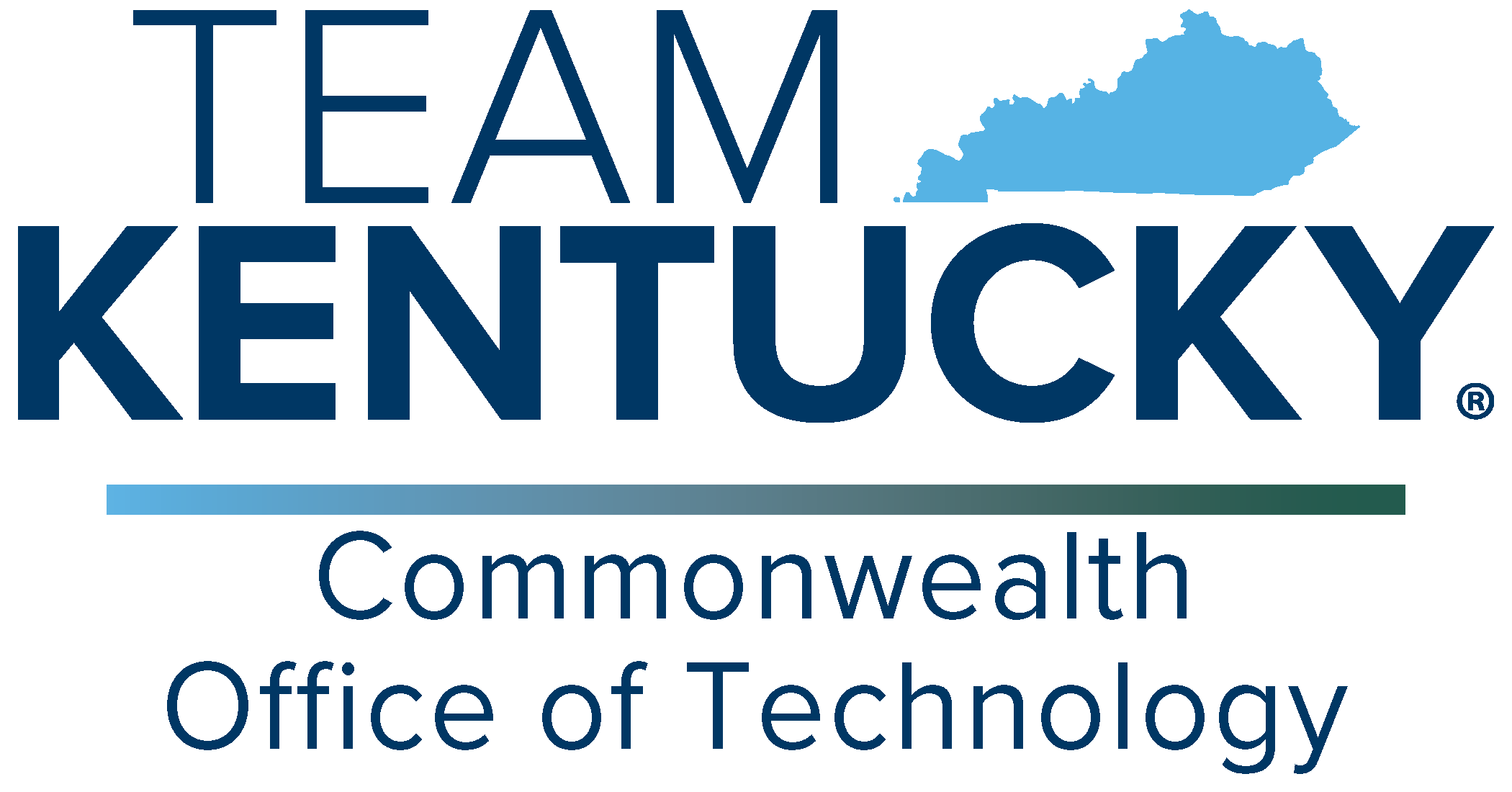